VISTAS WEB
UBICACIÓN DE ESPACIOS
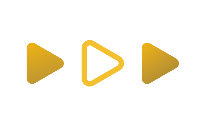 11/12/2023
1. Sobre la ubicación
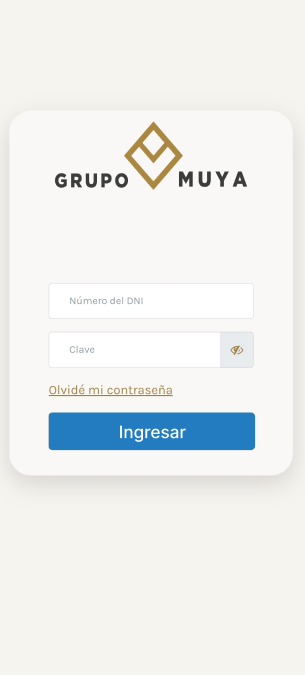 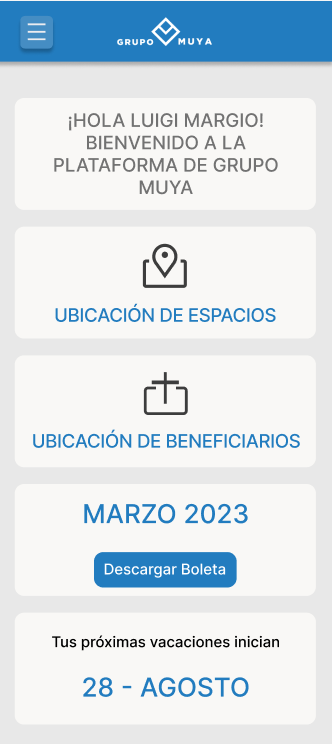 Intranet/Login
Intranet/Home
Menú navegación
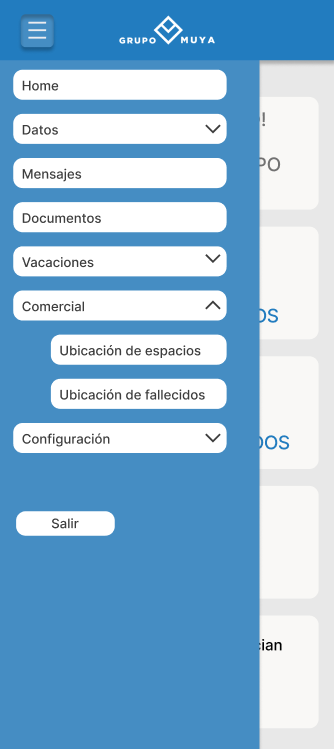 4. Ubicación de espacios
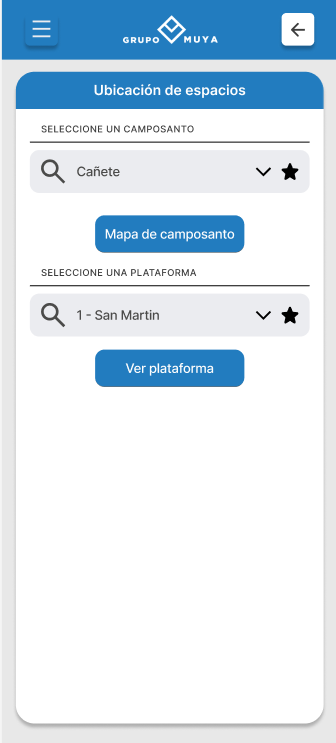 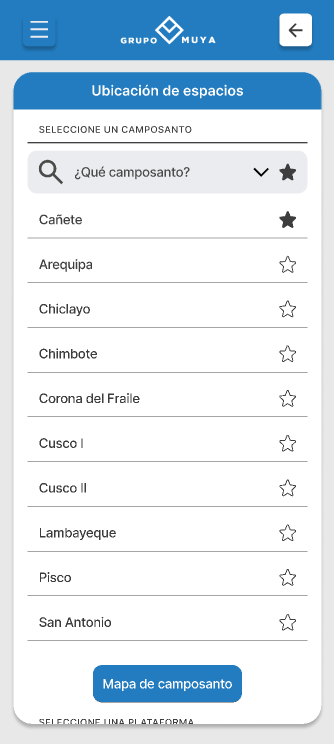 Intranet/Ubicación de espacios
Filtro desplegado
Intranet/Ubicación de espacios
5. Mapa de camposanto
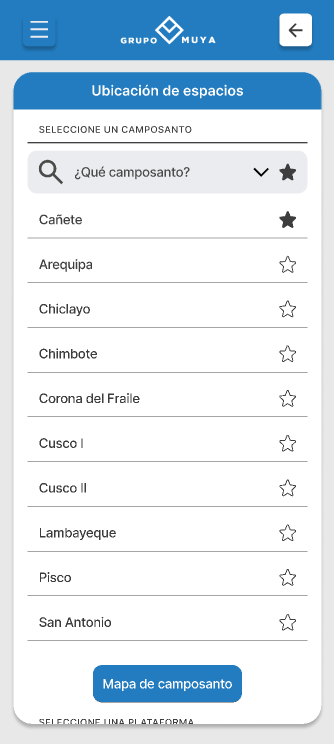 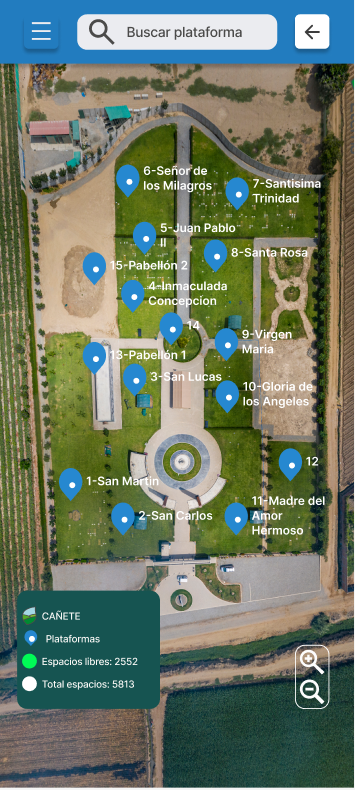 Intranet/Ubicación de espacios/Mapa de camposanto
Intranet/Ubicación de espacios
Botón Mapa de camposanto
7. Mapa de plataforma
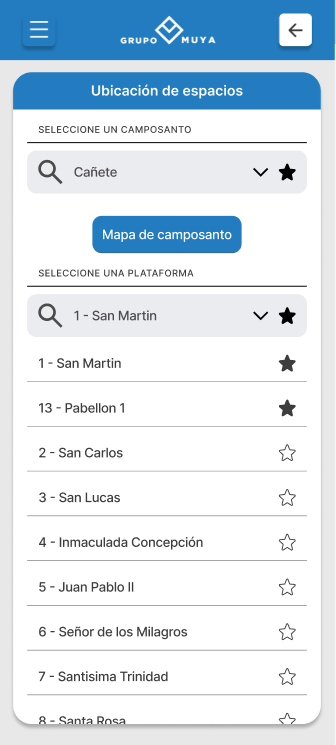 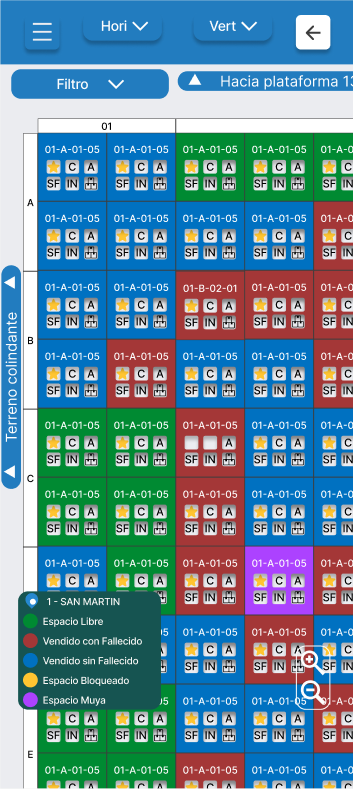 Intranet/Ubicación de espacios
Botón Ver plataforma
Intranet/Ubicación de espacios/Mapa de plataforma
7. Mapa de plataforma
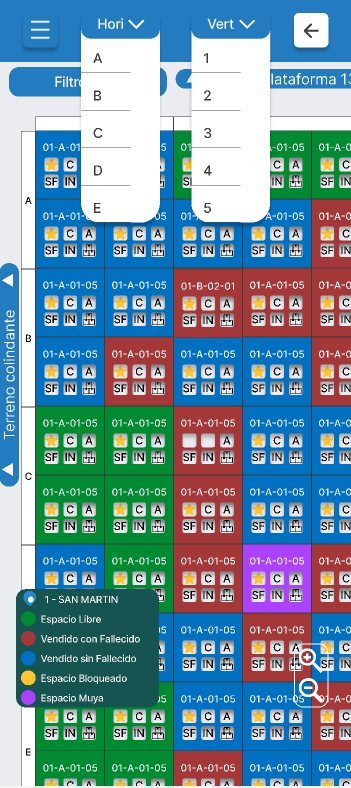 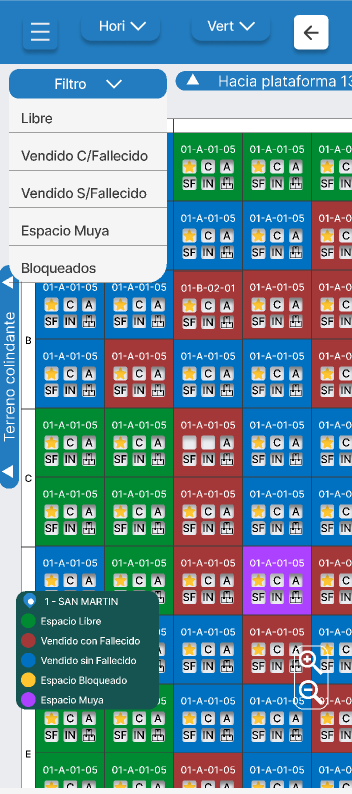 Intranet/Ubicación de espacios/Mapa de plataforma
Filtros ejes
Intranet/Ubicación de espacios/Mapa de plataforma
Filtro estados
7. Mapa de plataforma
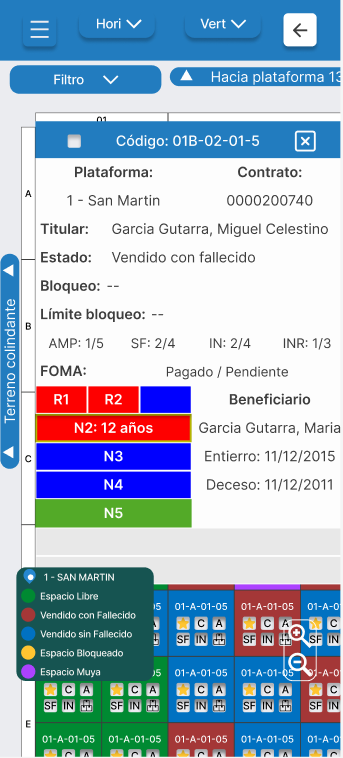 Intranet/Ubicación de espacios/Mapa de plataforma
Detalle del espacio
VISTAS WEB
UBICACIÓN DE FALLECIDOS
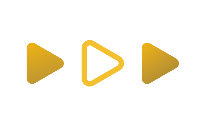 11/12/2023
3. Ubicación de fallecidos
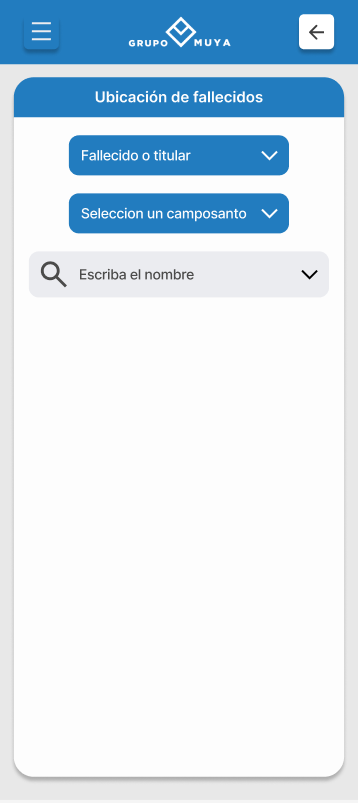 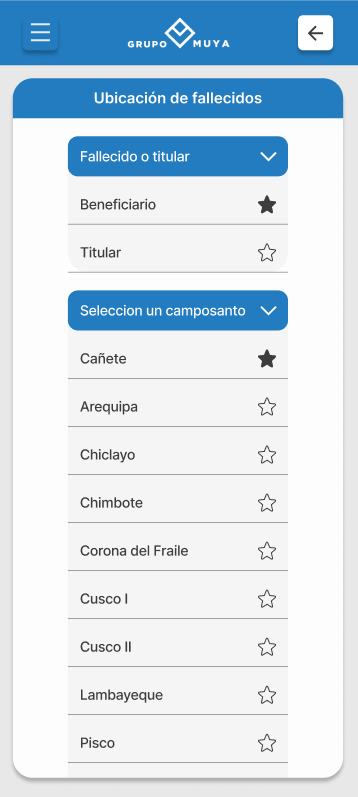 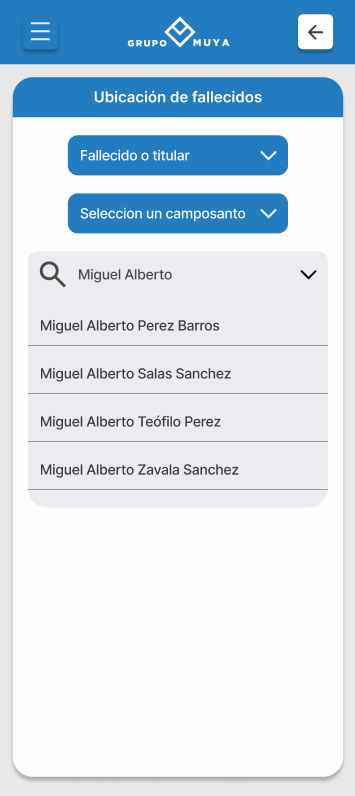 Intranet/Ubicación de fallecidos
4. Ubicación de fallecidos
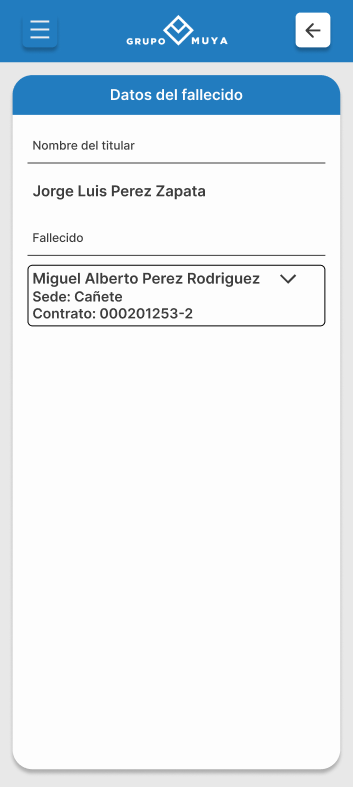 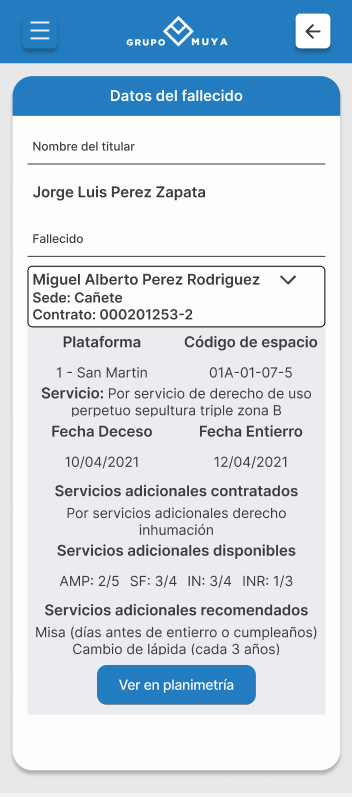 Intranet/Ubicación de fallecidos/Datos del fallecido
Búsqueda por fallecido
4. Ubicación de fallecidos
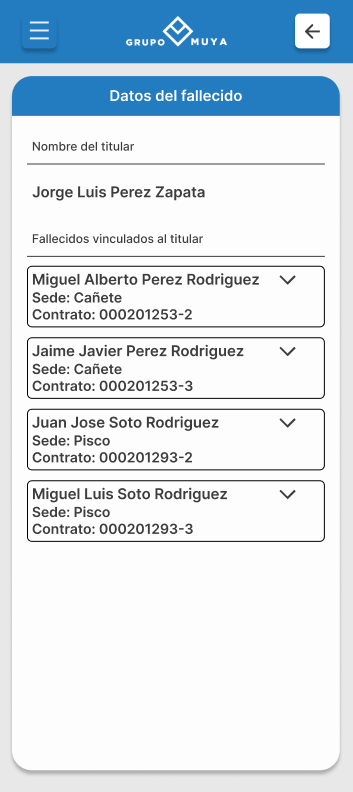 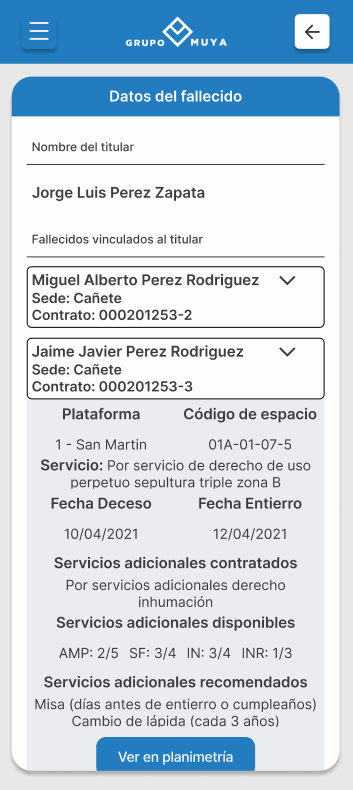 Intranet/Ubicación de fallecidos/Datos del fallecido
Búsqueda por titular
5. Colores estado datos
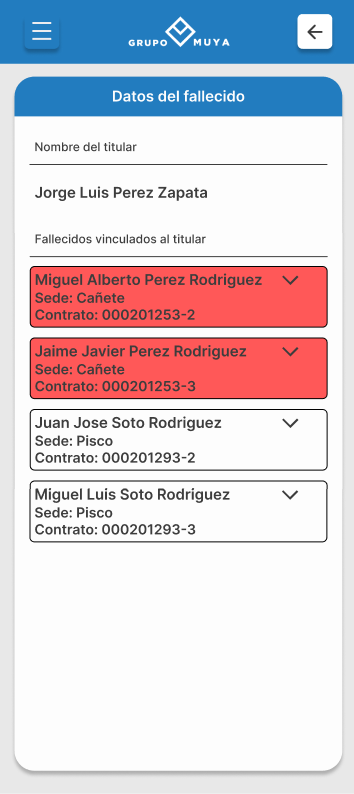 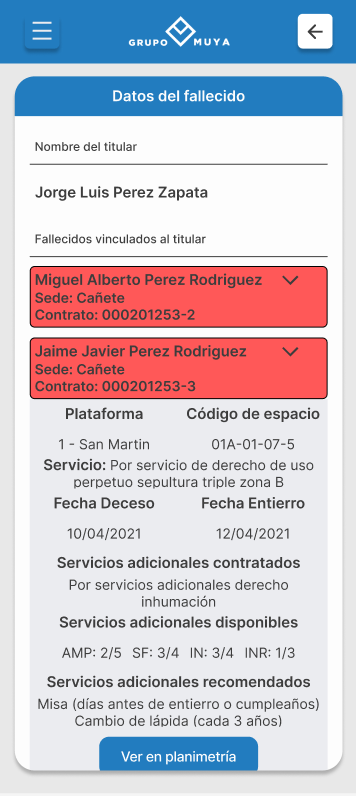 Intranet/Ubicación de fallecidos/Datos del fallecido
Color estado
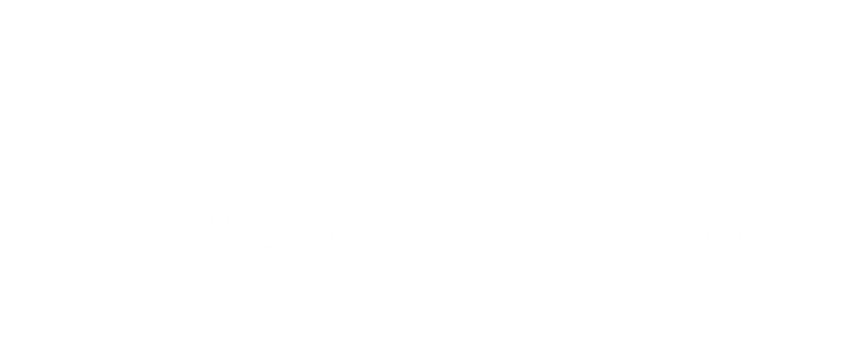